Disincentivize Collusion in Verifiable Secret Sharing
Tiantian Gong1     Aniket Kate2,3     Hemanta K. Maji2     Hai H. Nguyen4
1Yale University     2Purdue University     3Supra Research     4ETH Zürich

Eurocrypt 2025
May 5, 2025


Travel partly supported by Yale SEAS Postdoctoral Scholars Travel Fund.
Verifiable Secret Sharing (VSS)
VSS: secret sharing scheme with verifiable shares
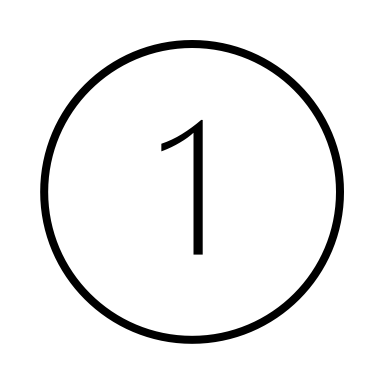 Share generation algorithm
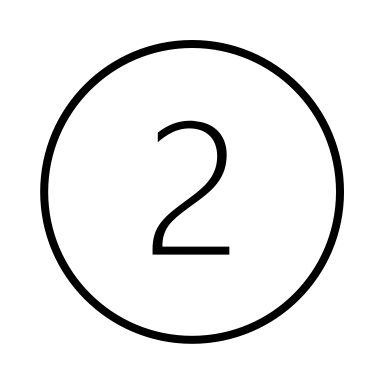 Reconstruction algorithm
2
5/5/25
The Collusion Problem
Standard VSS security does not capture:
Dishonest authorized groups can collude to reconstruct the secret prematurely or without authorization!
e.g., Multi-device cryptocurrency wallets, DKG, MPC, etc.
Goal: Design mechanisms to disincentivize rational parties from participating in such collusion while tolerating malicious parties.
3
5/5/25
Related Work – Rationality to the Rescue
4
5/5/25
Our Model
Parties: Mix of rational (utility-maximizing) and malicious (arbitrary behavior) parties; adaptive corruption

Collusion channels: Unobserved, no assumptions on how parties collude.
No pirate reconstruction box access needed
Not limited to MPC

Focus: Deterring successful collusion (i.e., learning non-trivial info about the secret) under more general access structures
5
5/5/25
Core Concepts
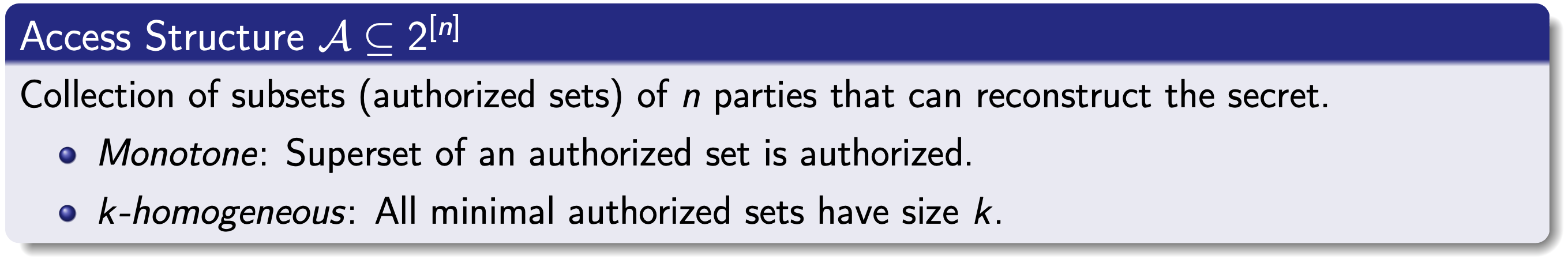 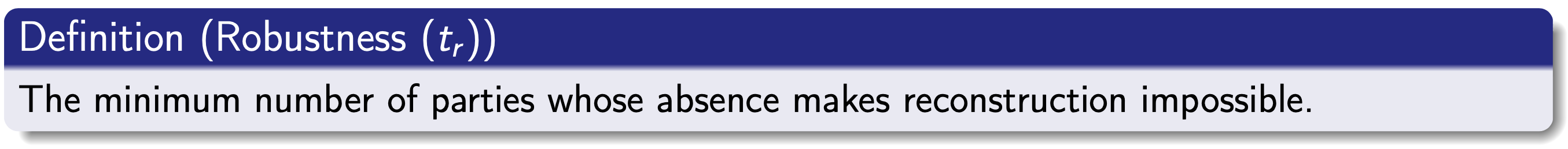 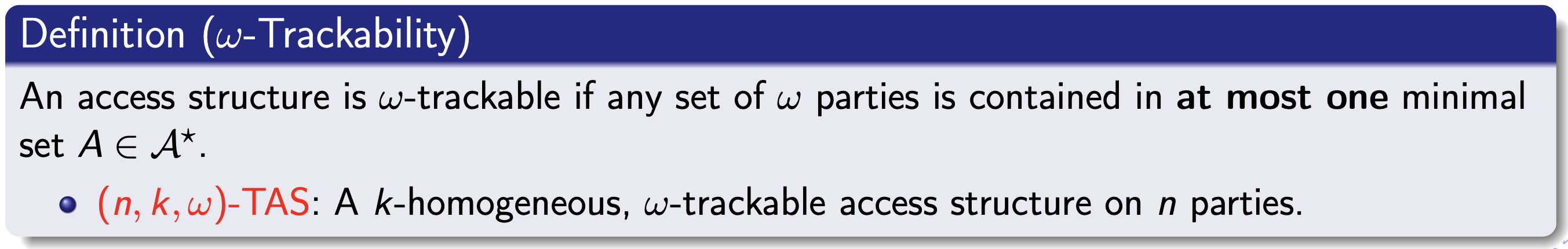 Trackable Access Structure (TAS)
6
5/5/25
Our Contributions
1. Two collusion deterrence mechanisms
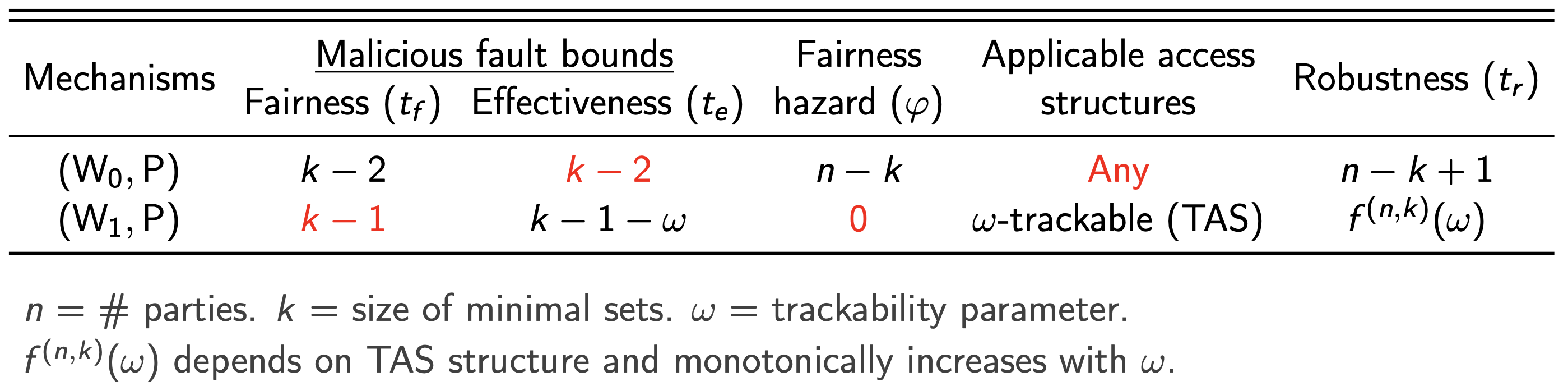 7
5/5/25
Our Contributions
3. Efficient VSS scheme on TAS with near-optimal robustness
2. Characterization and construction of TAS
8
5/5/25
Attempt 1: Reward the first correct reporter and penalize others
Simplification 1: An honest verifier that magically tells us whether the information gain submitted by a party is correct and non-trivial or not;
Simplification 2: Rational parties who have not colluded do not participate.
Mechanism 1
Reward the first correct reporter
Penalize all others in the same minimal sets with this reporter
1
4
2
5
3
6
4
5
6
9
5/5/25
Attempt 1: High Fairness Hazard
1
2
4
6
5
3
10
5/5/25
Attempt 2: Add Structure to the Access Structure – Trackability
1
4
2
5
3
6
11
5/5/25
Attempt 2 Fails
1
2
4
6
5
3
7
Why does attempt 2 fail?
Multiple colluding groups may collude and report at around the same time!
12
5/5/25
Attempt 3: Noisy Signal Sanitization
13
5/5/25
Attempt 3 Is Effective
1
7 does not report due to “last reporter” penalty (1.B)
1
3
5
6
7
4
2
4
6
6 does not report due to “last reporter” penalty (1.B)
1
3
5
6
4
5
3
7
3 does not report due to “free rider” penalty (1.A)
1
5
3
4
5 is penalized either way
1
5
4
14
5/5/25
TAS
Size bound
Constructions
15
5/5/25
Efficient VSS on TAS
Efficient construction
16
5/5/25
Summary
Addressed privacy-targeted collusion in VSS with rationality and TAS
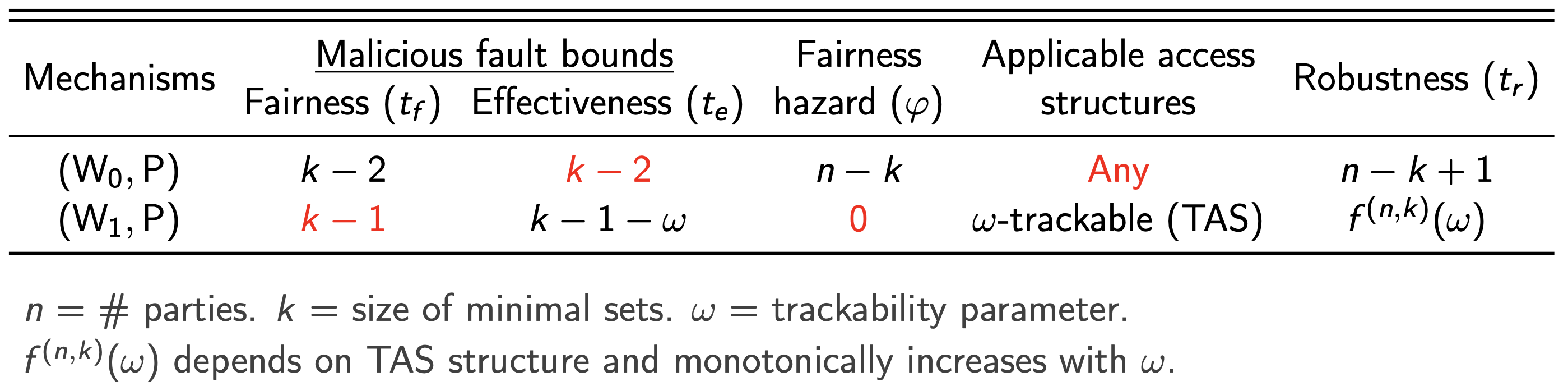 Introduced, analyzed and constructed TAS
Developed efficient VSS on TAS
Key Takeaway
By leveraging rationality and structured access structure (TAS), we can deter collusion and achieve optimal fairness guarantees in VSS. The choice of mechanism and TAS involves trade-offs between generality, effectiveness, fairness, and robustness.
17
5/5/25
Some Open Problems
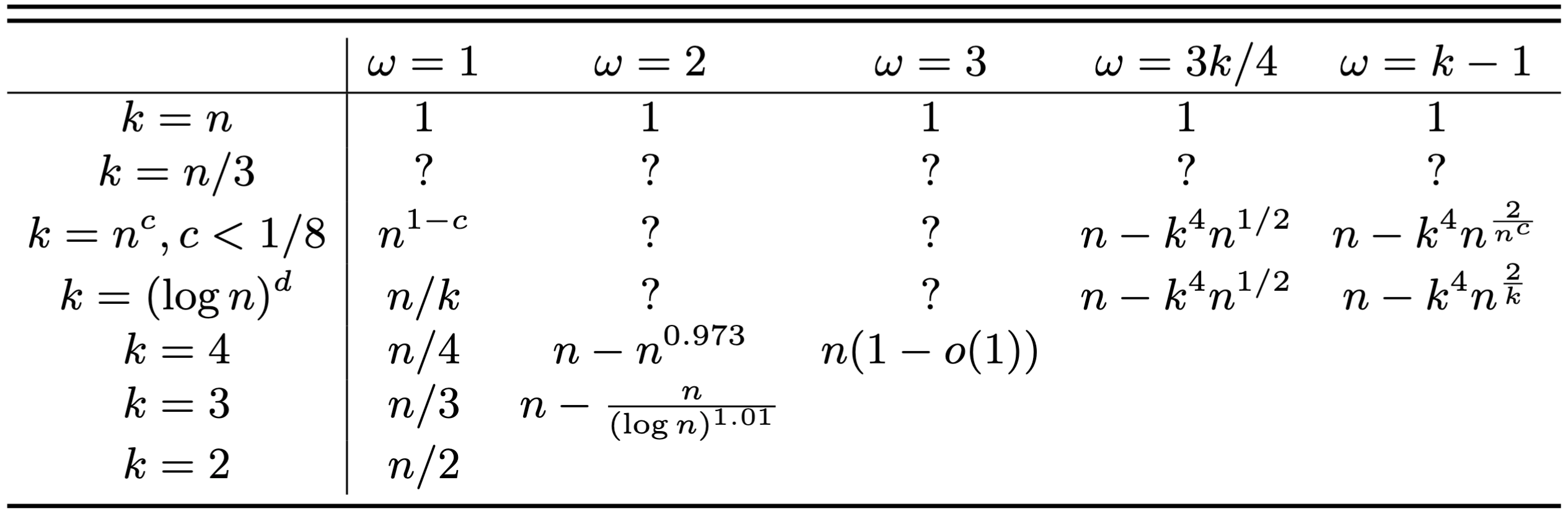 18
5/5/25
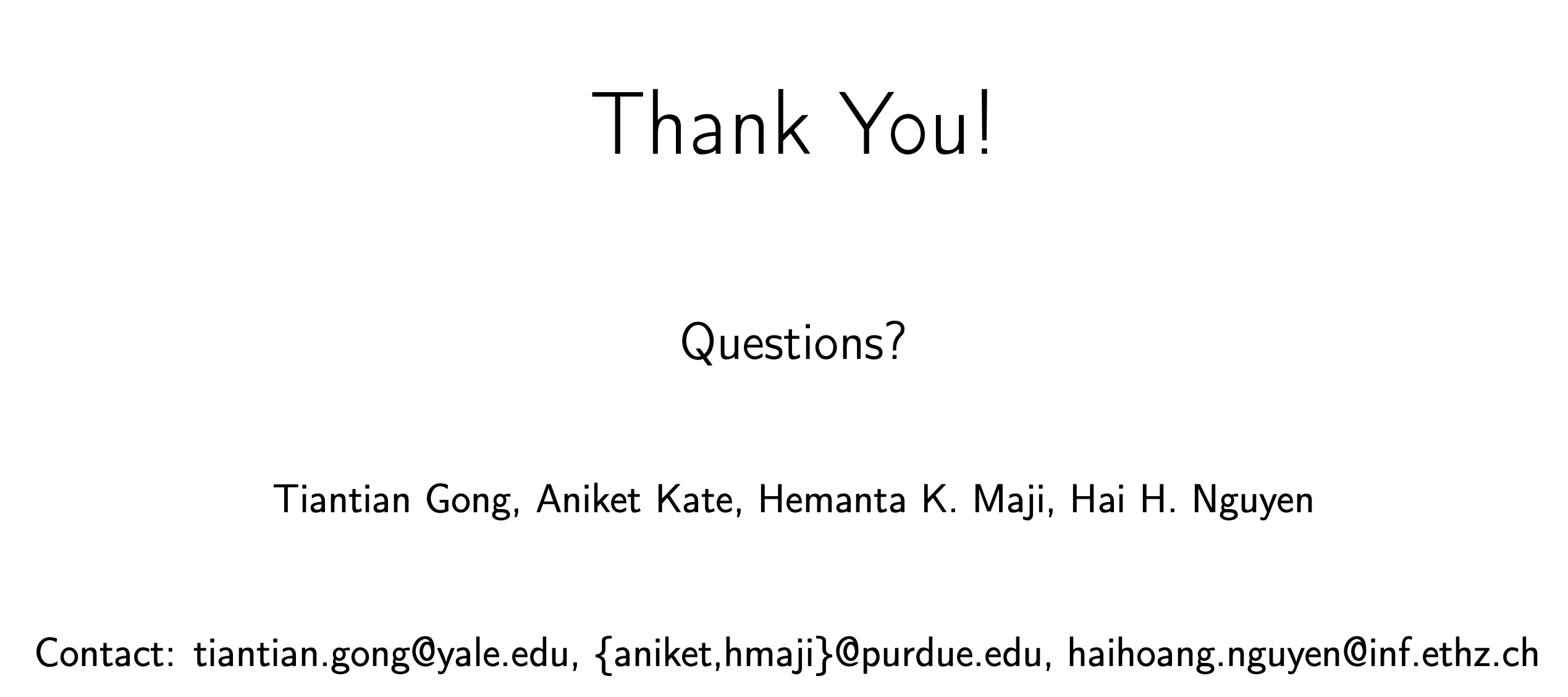 19
5/5/25